POUK NARAVOSLOVNIH PREDMETOV, ZASNOVAN NA KOMPETENČNEM PRISTOPU
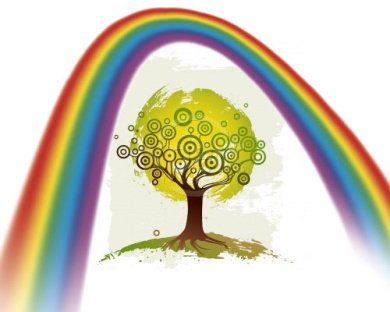 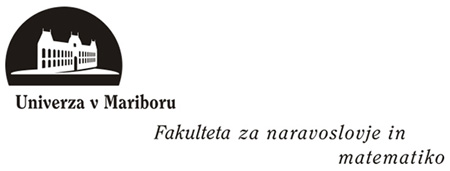 Doc. dr. Andrej Šorgo
Fakulteta za naravoslovje in matematiko UM
Poučevanje naravoslovja je na razpotju
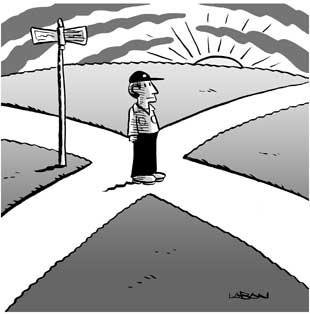 http://priyankapadode.wordpress.com/2011/04/16/a-crossroad/
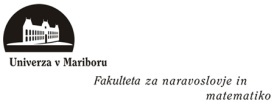 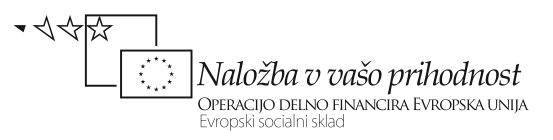 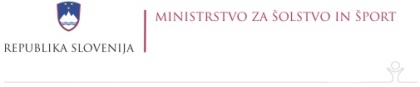 Zakaj poučevati naravoslovje?
Ekonomski argument:  dobrobit družbe je odvisen od stalnega dotoka naravoslovno-tehničnega kadra;
Argument koristnosti: razumevanje naravoslovnih znanj omogoča posamezniku  izbor boljših odločitev o npr. prehrani, zdravju, varnosti, potrošniških dobrinah, itd.
Argument demokratičnosti:  posameznik se lahko vključuje v debate s tehnično-naravoslovnih in družbeno-naravoslovnih tem kot so energetska politika, genetske modifikacije, okoljski problemi, umestitev  objektov v okolje, ipd.
Socialni argument:  družba lahko le pridobi  z medsebojnim razumevanjem  “naravoslovnega” in “humanističnega”  pogleda na svet;
Kulturni  argument:  naravoslovna znanja so del kulturne dediščine človeštva in ljudje naj bi to dediščino poznali in razumeli.

Millar, R. (1996) “Toward a Science Curriculum for Public Understanding,” School Science Review 77: 7–18.
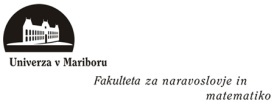 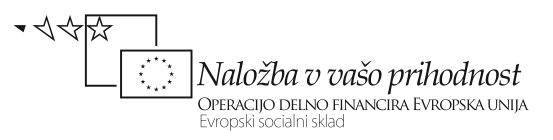 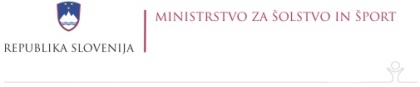 Študenti visokošolskega izobraževanja po področjih izobraževanja (ISCED 97) in spolu, Slovenija, 2007/08
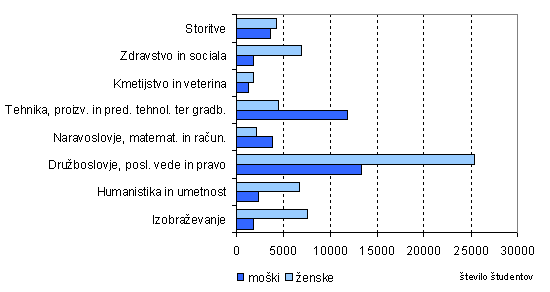 http://www.stat.si/novica_prikazi.aspx?id=1568
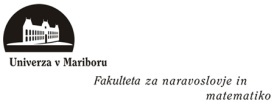 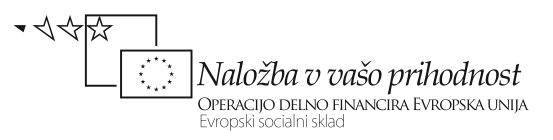 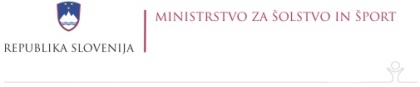 Kaj poučevati?
Količina znanja je postala neobvladljiva;
Temeljna dilema ni, kaj vključiti, temveč, kaj izločiti.
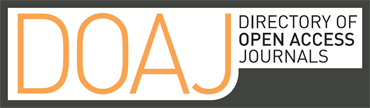 V zadnjem tednu je bilo dodanih 39, v zadnjem mesecu pa 191 strokovnih in znanstvenih  časopisov.
http://www.doaj.org (24. 8. 2011)
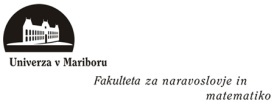 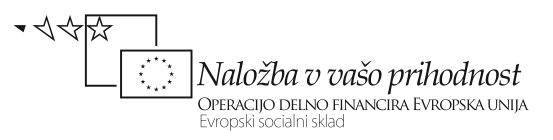 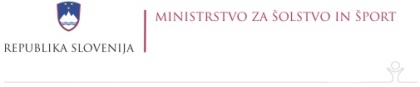 Smeri napredka ni mogoče določiti
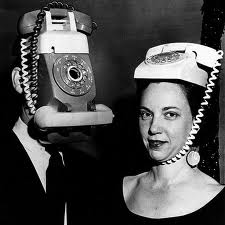 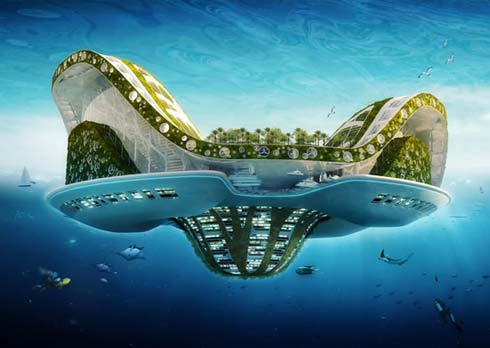 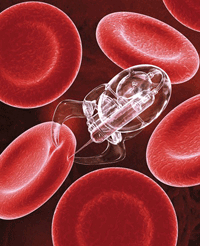 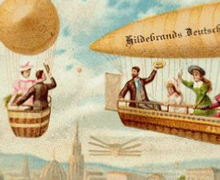 "We can't solve problems by using the same kind of thinking we used when we created them."  A. Einstein
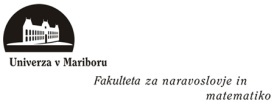 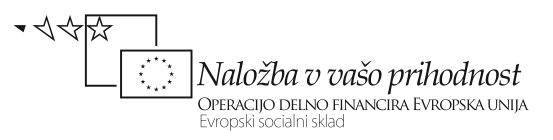 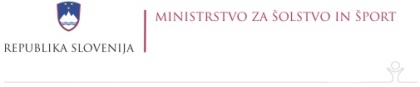 IKT v izobraževanju
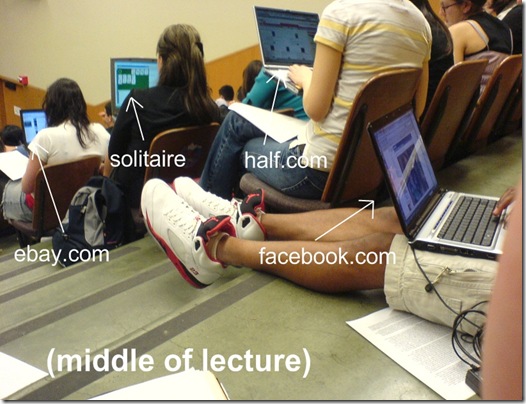 http://universitypressclub.blogspot.com/2009/03/crackdown-on-laptops-in-class.html  (19. 6. 2011)
V šolah so dobro branjene trdnjave – šolski predmeti
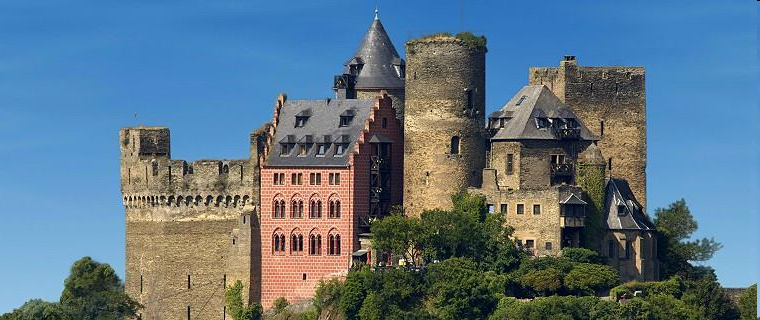 KEMIJA
BIOLOGIJA
FIZIKA
Medpredmetno povezovanje: v naravi delitev na fiziko,
kemijo in biologijo ne obstaja
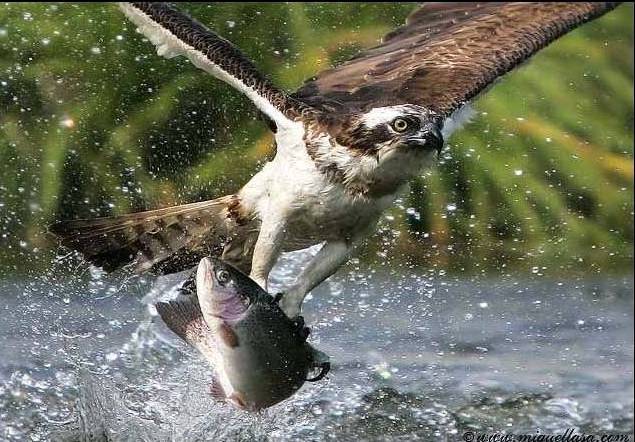 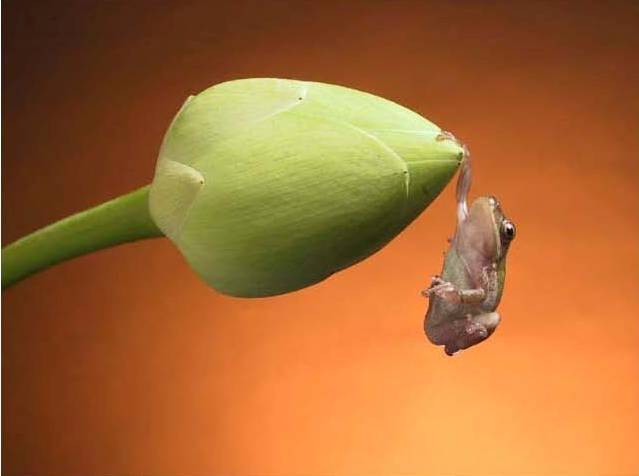 Sposobnost kritične presoje ni nujno želja vseh
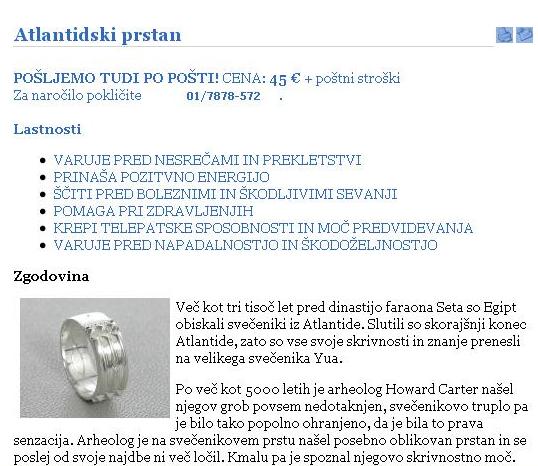 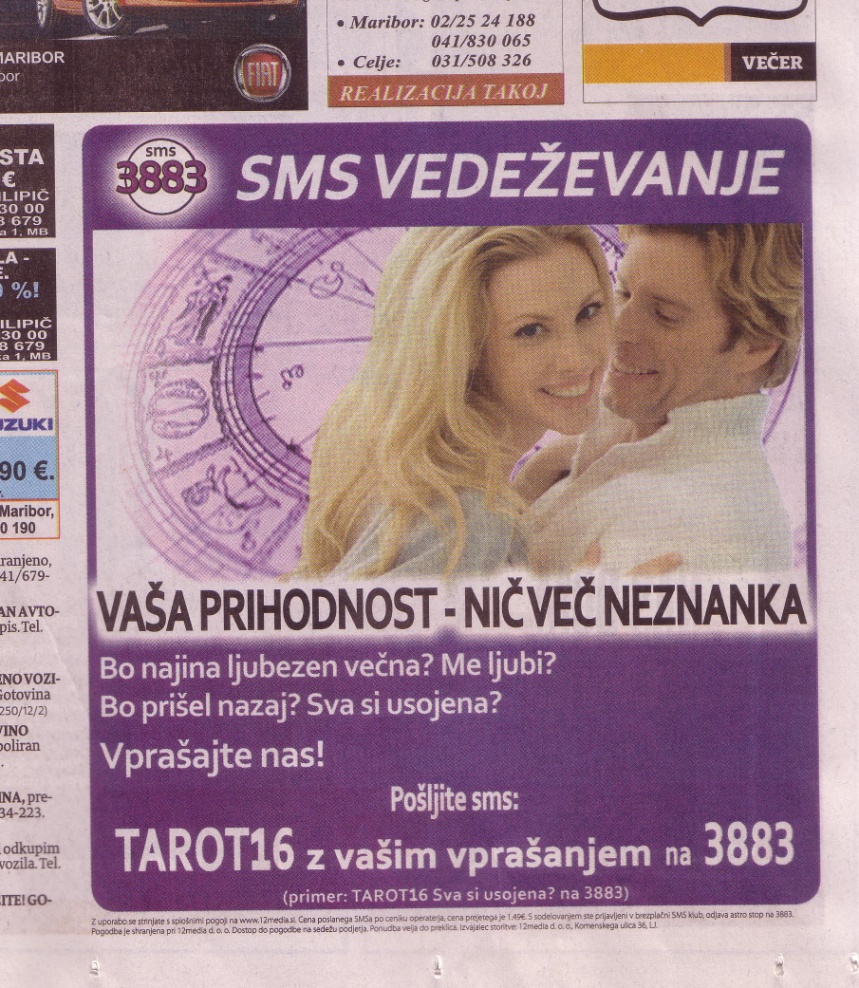 Ljudje imajo številne, ne povsem konsistentne predstave o svetu, ki nas obdaja.
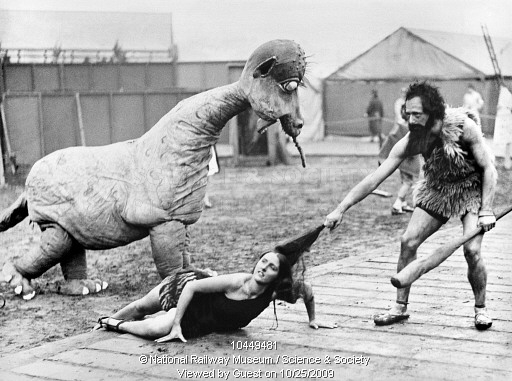 Kaj je bistvo poučevanje in popotnica šole učencu/dijaku/študentu s trajno vrednostjo?
Sposobnost učenja in inoviranja je tisto, kar ločuje učence, ki so pripravljeni na naraščajočo kompleksnost življenja in dela v 21. stoletju, od tistih, ki to niso. Ključna znanja in spretnosti so:
 ustvarjalnost in inovativnost; 
kritično razmišljanje in razreševanje problemov;
 komunikacija in sodelovanje. 
(Partnership for 21st Century Skills, p.2009, p. 8)”.
Kako poučevati ljudi, da bi delovali na ustrezen način v situacijah, ki so bile neznane v času njihovega izobraževanja?
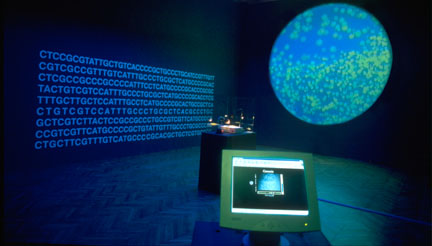 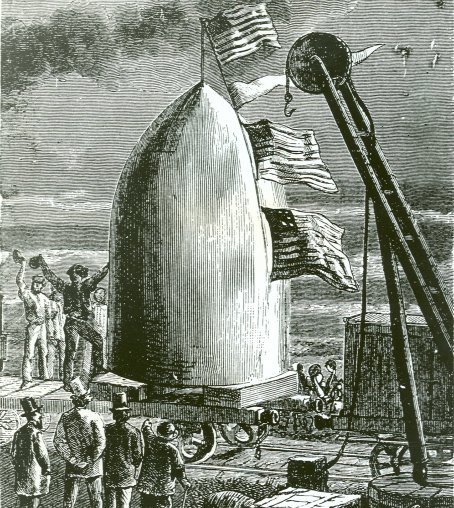 Znanje ni enodimenzionalna kategorija: Bloomova osnovna in revidirana taksonomija (Kratwochl , 2002 in Anderson, 2002)
Kompetence so opredeljene kot kombinacija znanja, spretnosti in odnosov, ustrezajočih okoliščinam.
Spretnosti
Znanje
Odnosi
http://eur-lex.europa.eu/LexUriServ/LexUriServ.do?uri=OJ:L:2006:394:0010:0018:SL:PDF
Referenčni okvir EP določa osem ključnih kompetenc:
1) sporazumevanje v maternem jeziku;
2) sporazumevanje v tujih jezikih;
3) matematična kompetenca ter osnovne kompetence v znanosti (naravoslovju) in tehnologiji;
4) digitalna pismenost;
5) učenje učenja;
6) socialne in državljanske kompetence;
7) samoiniciativnost in podjetnost ter
8) kulturna zavest in izražanje.

http://eur-lex.europa.eu/LexUriServ/LexUriServ.do?uri=OJ:L:2006:394:0010:0018:SL:PDF
Ključne kompetence in naravoslovje
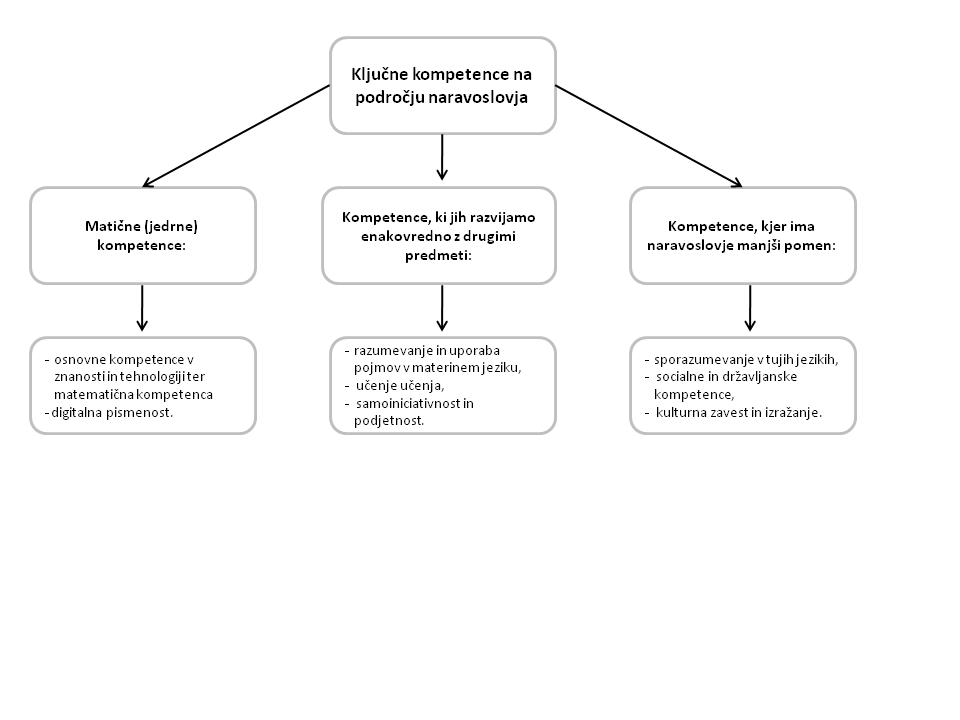 Špernjak in Šorgo, 2009. Predlog za razvoj osnovne kompetence v znanosti in tehnologiji ter digitalne pismenosti pri pouku naravoslovnih predmetov v osnovni šoli s pomočjo računalniško podprtega laboratorijskega dela . Didakta, 18/19, št. 127 (maj 2009), str. 20-25.
Matematična kompetenca ter osnovne kompetence v znanosti in tehnologiji
Sposobnost in pripravljenost uporabe znanja in metodologije za razlago naravnega sveta z namenom ugotovitve vprašanj in sklepanja na podlagi dokazov. 
Kompetenca v tehnologiji pomeni uporabo omenjenega znanja in metodologije kot odziv na znane človeške želje ali potrebe.
Kompetenca na področju znanosti in tehnologije vključuje razumevanje sprememb,nastalih zaradi človeške dejavnosti, in odgovornost posameznega državljana.
Delitev kompetenc (Razdevšek Pučko in Rugelj, 2006).
1) ključne 
2) generične 
3) posebne (specifične) kompetence 
4) predmetno specifične kompetence
5) Osebne kompetence (dodal A.Š.).
Razdevšek Pučko, C., Rugelj, J., 2006. Kompetence v izobraževanju učiteljev, Vzgoja in izobraževanje, 37, 1, 34–41.
Generične  (prenosljive) kompetence (prirejeno po Mayer, 1991*)
Sposobnost zbiranja informacij 
Sposobnost analize literature in organizacija informacij
Sposobnost interpretacije
Sposobnost sinteze zaključkov
Sposobnost učenja in reševanja problemov
Prenos teorije v prakso
Uporaba matematičnih idej in tehnik
Prilagajanje novim situacijam
Skrb za kakovost
Sposobnost samostojnega in timskega dela
Organiziranje in načrtovanje dela
Verbalna in pisna komunikacija
Medosebna interakcija
Varnost
*Young people's participation in post-compulsory education and training: report of the Australian Education Council Review Committee. (1991) Australian Education Council Review Committee; National Board of Employment, Education and Training (NBEET), dostopno na spletu: http://www.dest.gov.au/sectors/training_skills/publications_resources/profiles/nbeet/post_compulsory_education_training.htm
Posebne (specifične) kompetence
Posameznik jih razvija na širšem, a specifičnem področju (npr: naravoslovje v katerega so vključene biologija, fizika in kemija).
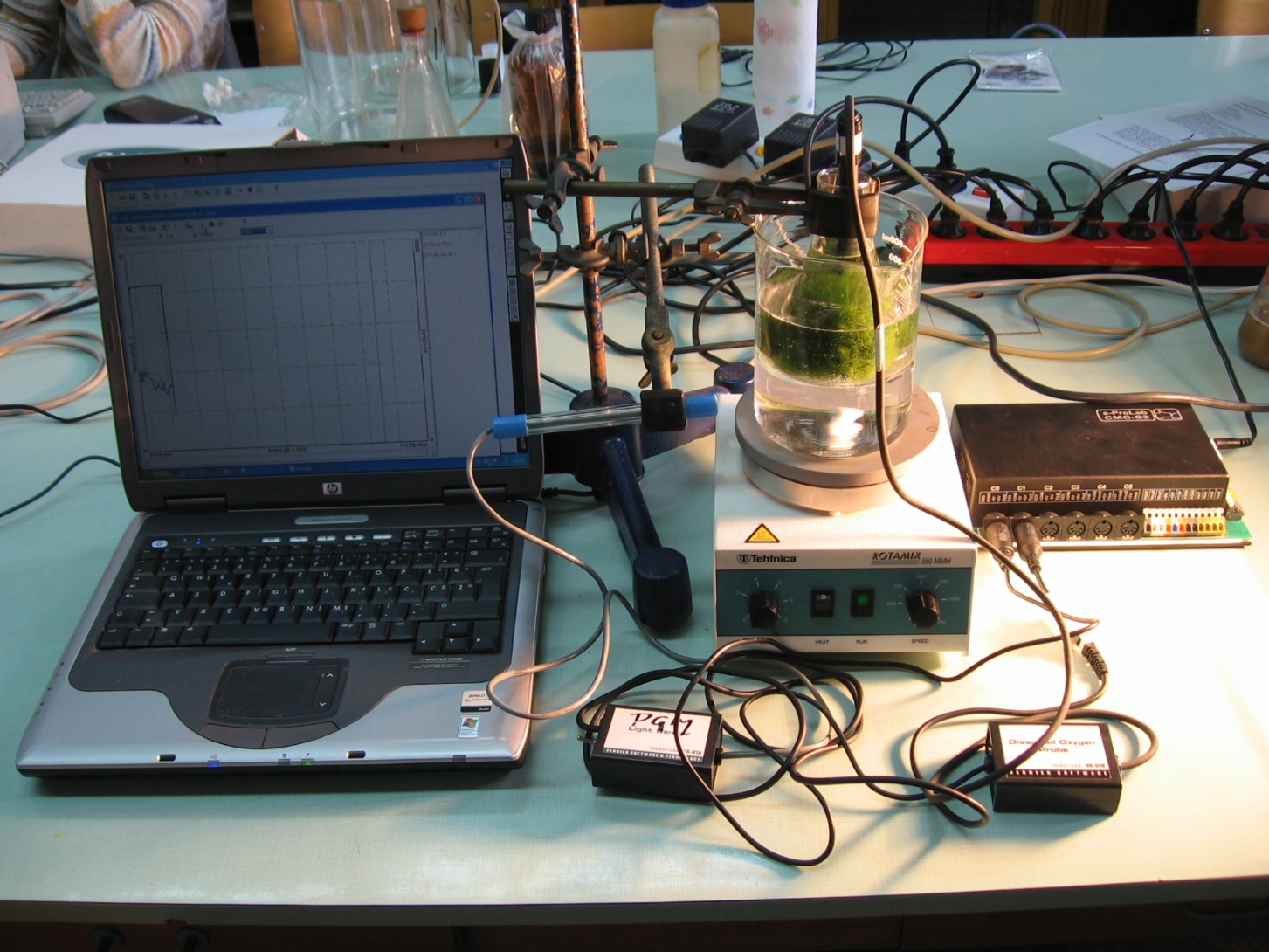 Predmetno specifične kompetence
Posameznik jih lahko pridobi in razvije v največji meri le pri določenem predmetu
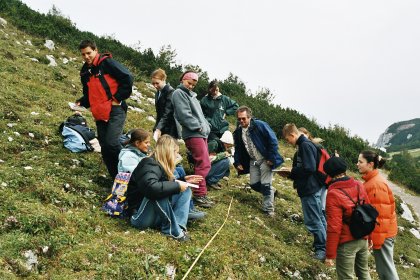 Osebne kompetence
radovednost,
 motivacija,
 kreativnost,
 skeptičnost,
 poštenost, 
navdušenje,
 samospoštovanje,
 zanesljivost,
 odgovornost,
 iniciativnost in
 vztrajnost.
Povprečen učenec je:

Povprečno inteligenten
Povprečno lep
Povprečno radoveden,
…
…..
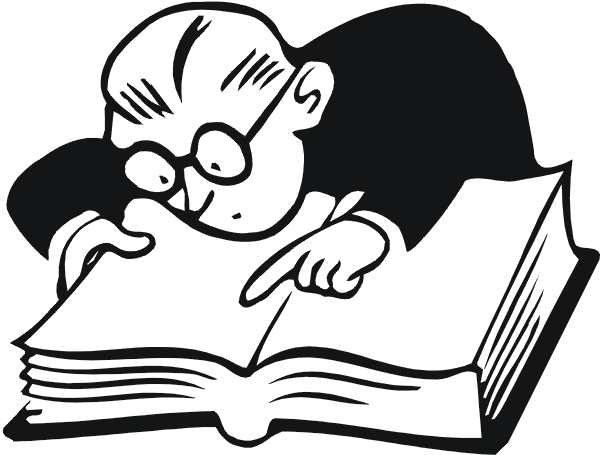 Kaj lahko napravi posamezen učitelj?
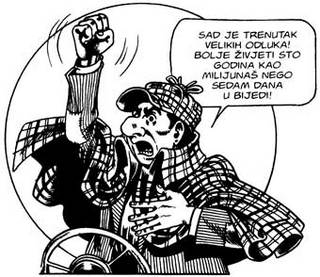 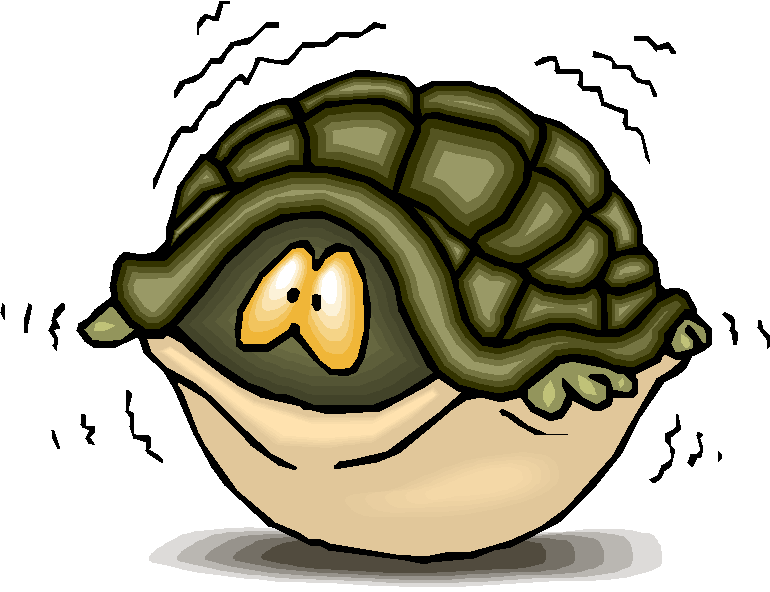 Poučevanje in učenje za naravoslovno pismenost
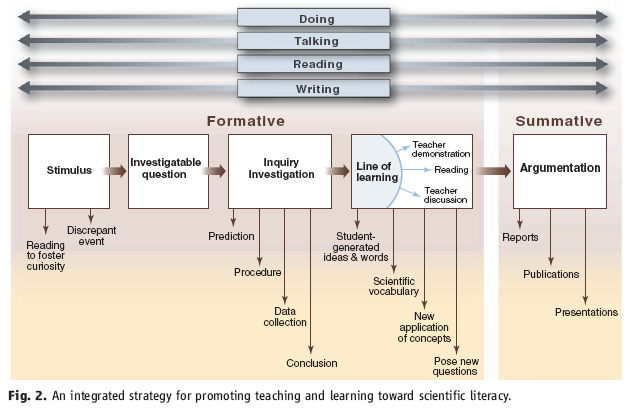 Webb P , Science Education and Literacy: Imperatives for the Developed and Developing World  , SCIENCE   Volume: 328   Issue: 5977   Pages: 448-450   Published: APR 23 2010
Poučevanje ne more temeljiti le na pridobivanju znanja
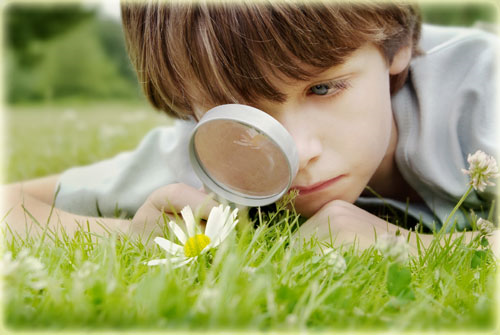 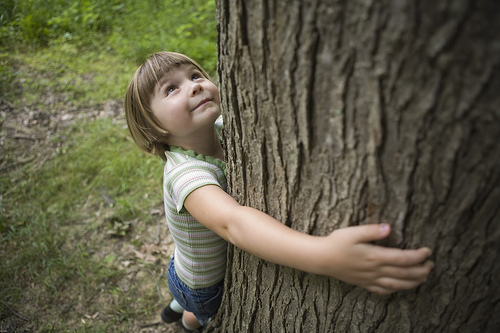 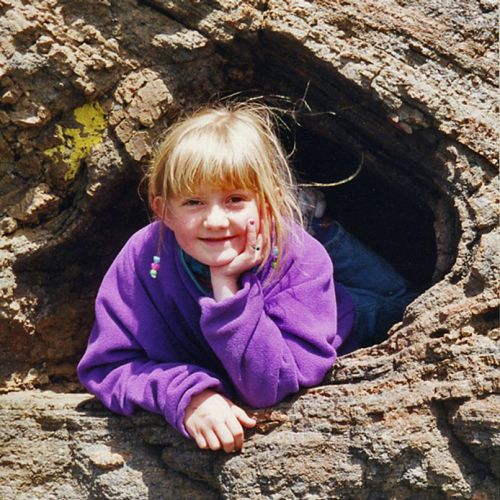 Kompetence v šoli
Temeljne podmene konstruktivizma:

ljudje se najbolje učijo, če sami v aktivnem procesu izgrajujejo lastno znanje;

predhodno znanje je izredno pomembno, saj predstavlja osnovo za nadgradnjo in filter za novo znanje;

znanja ni moč prenesti z ene osebe na drugo.

učenci se največ naučijo drug od drugega.
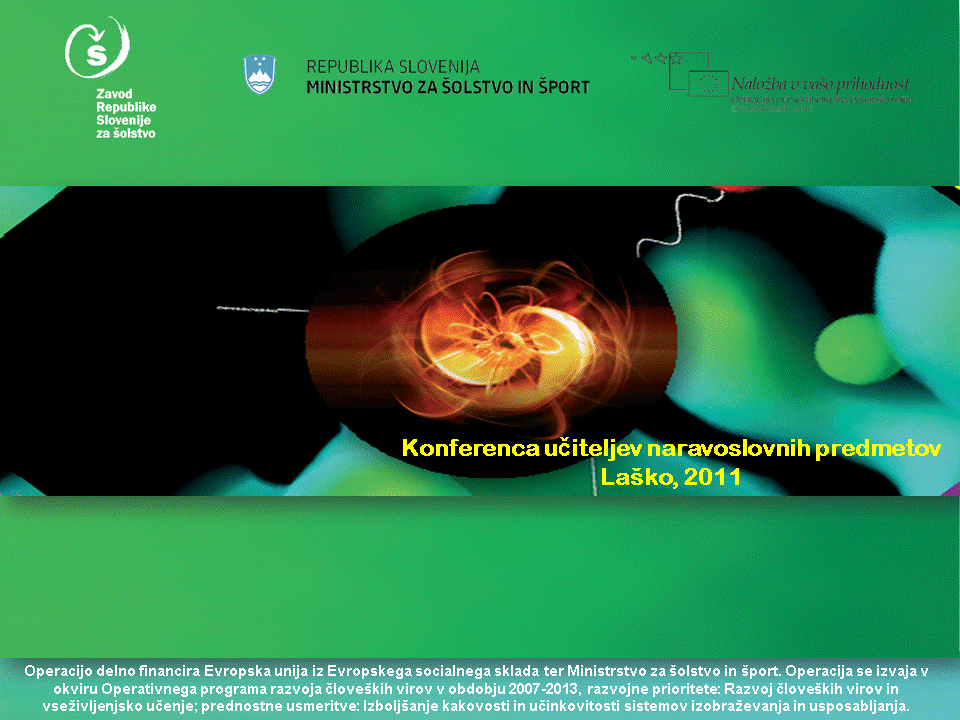 Vpelje aktivnemetode dela!
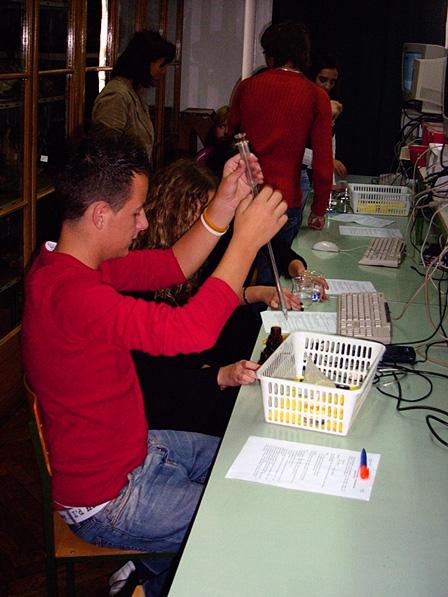 Učenec mora biti v razredu aktiven. Učitelj mu mora to omogočiti!
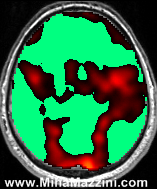 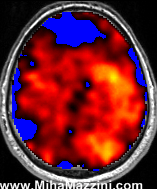 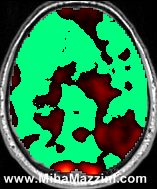 Slike: Mazzini, M.Slovenski odnos do ustvarjalnosti: Kako iz Slovencev spraviti srednji vek? Delo, Sobotna priloga, 10.10.2009; http://www.mihamazzini.com/slonadom/dom47.htm  (12.10.2009)
RPL v 5. razredu OŠ
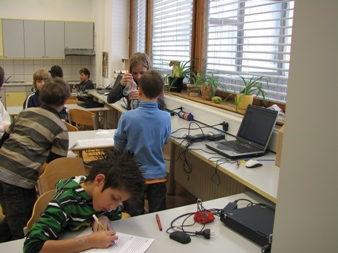 Nekaj preprostih strategij za izboljšavo pouka

Iskanje predhodnega znanja in soočenje konceptov
Napovedovanje rezultata
Prestavitev demonstracije procesa ali objekta pred teoretično obravnavo
. Primerjanje in razlikovanje
Vzpodbujanje inovativnosti in ustvarjalnosti
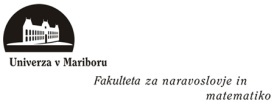 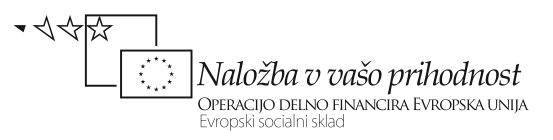 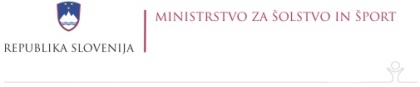 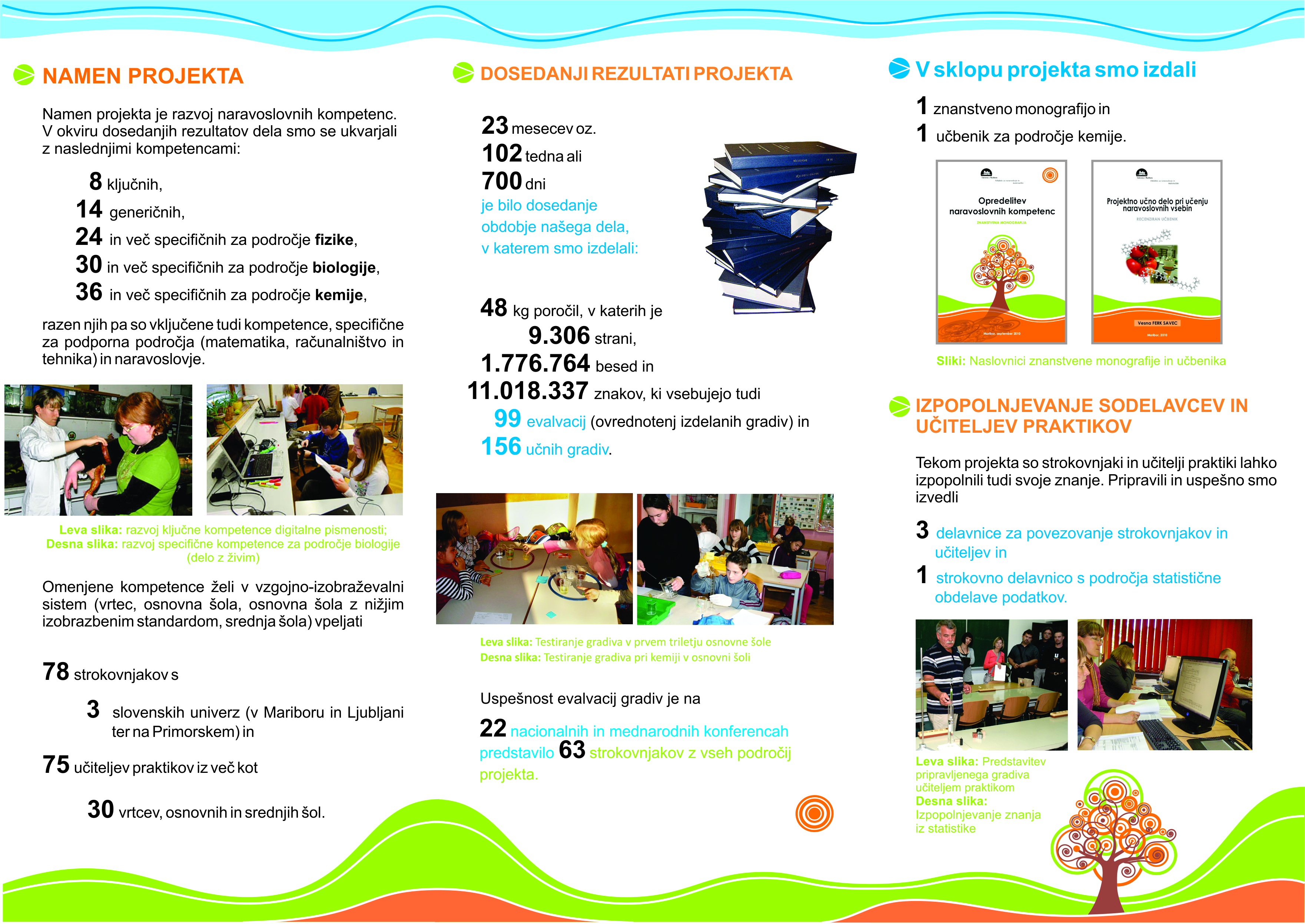 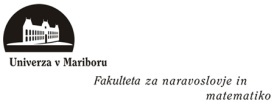 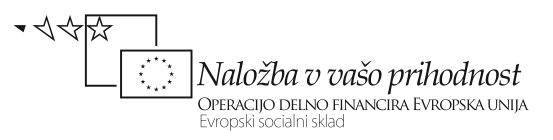 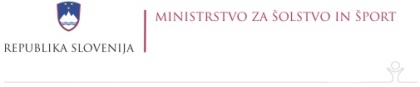 Vsa gradiva in vsi materiali so javno dostopni in brezplačnihttp://kompetence.uni-mb.si/default.htm